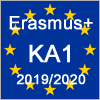 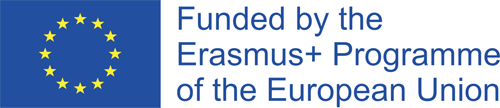 Erasmus+ KA1 2019-2020Na cestě za jazykovýmidovednostmi
Název výukového materiálu
Jméno a příjmeníVýukový materiál č.DOPLNIT